Minidrift GEM detector Results Summary
EIC Tracking Workshop, Temple University
May 9, 2015
B.Azmoun, BNL
Track Reco Methods Compared
* Initially decided to determine charge arrival time (continuous variable) to determine vector z-comp., and use the pads (discrete variable) to determine the x-comp., but “rising edge method”, and others like it have modest timing resolution (~1/2 time bin).  [X~1pad, Z~1/2time bin]








* Instead why not focus on improving the determination of the x-comp.  In principle the charge distribution within each time slice should yield a position resolution similar to that seen for normally incident tracks (~50-60microns), which corresponds to a fraction of a pad. [X~pad fraction, Z=1 time bin]
Rising Edge Method
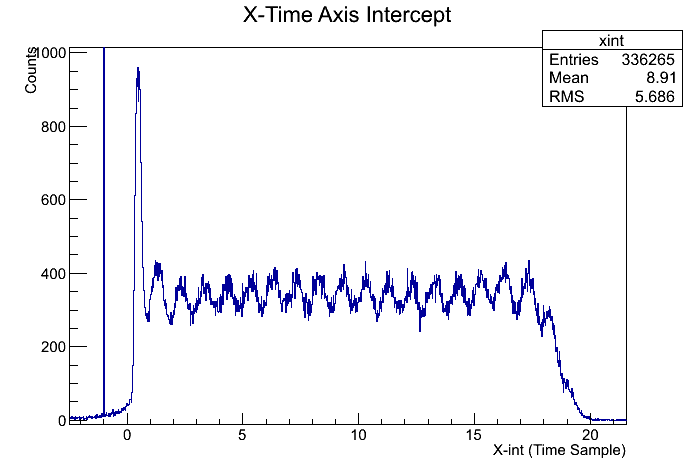 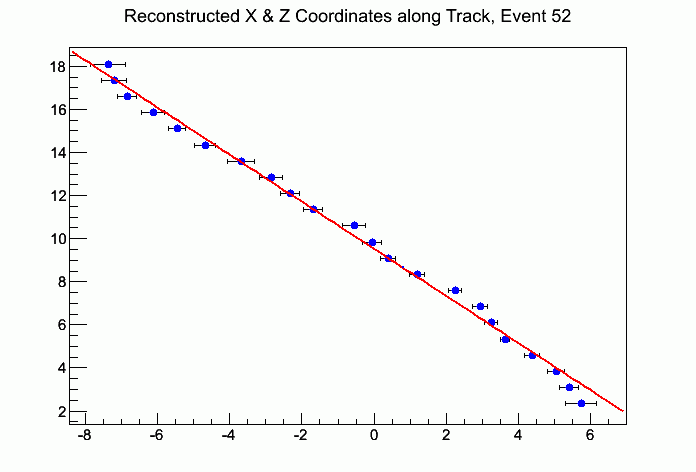 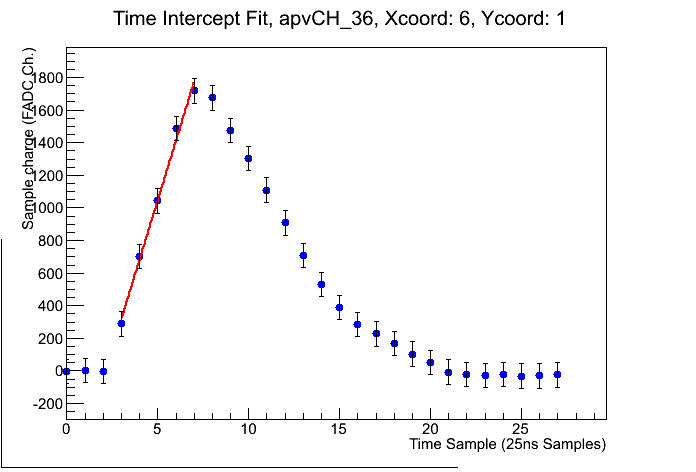 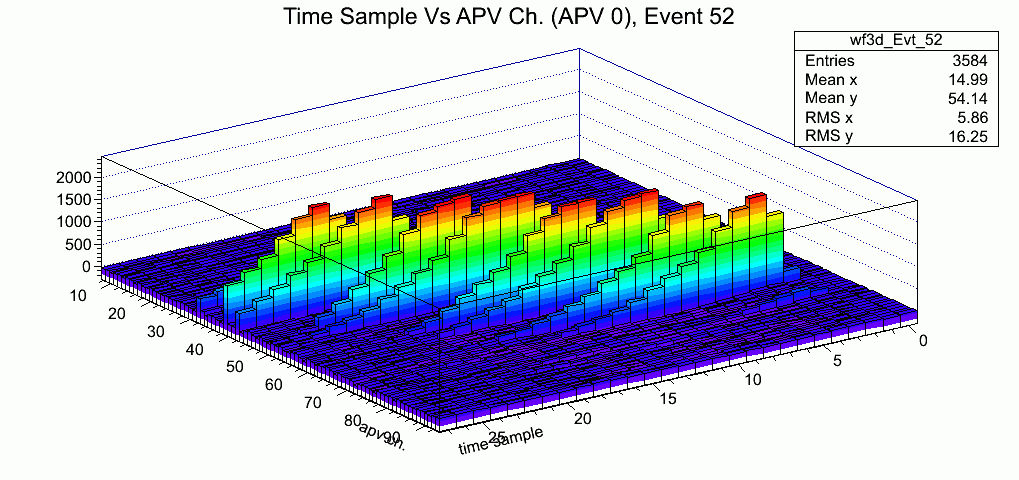 Mesh
Primary Charge 
Fluctuation
17mm
Drift Gap
Time Slice Method
GEM 1
Transfer 1
1.5mm
GEM 2
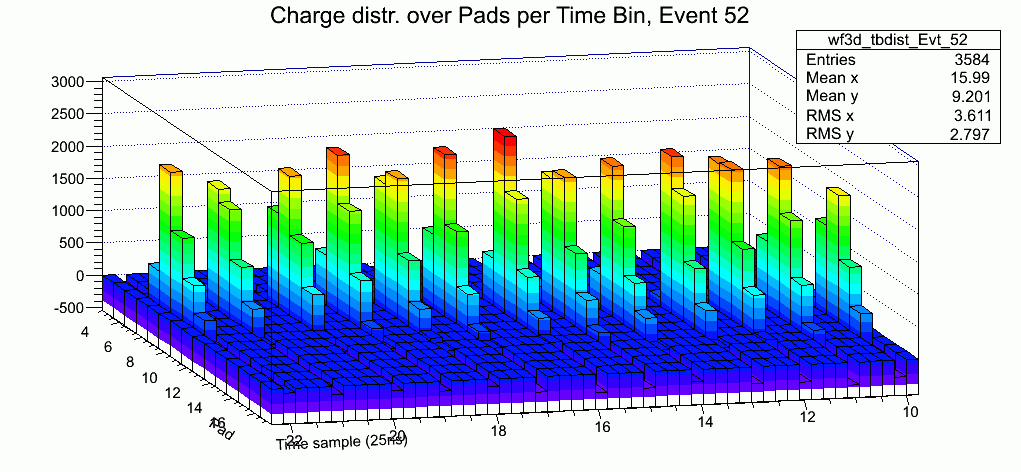 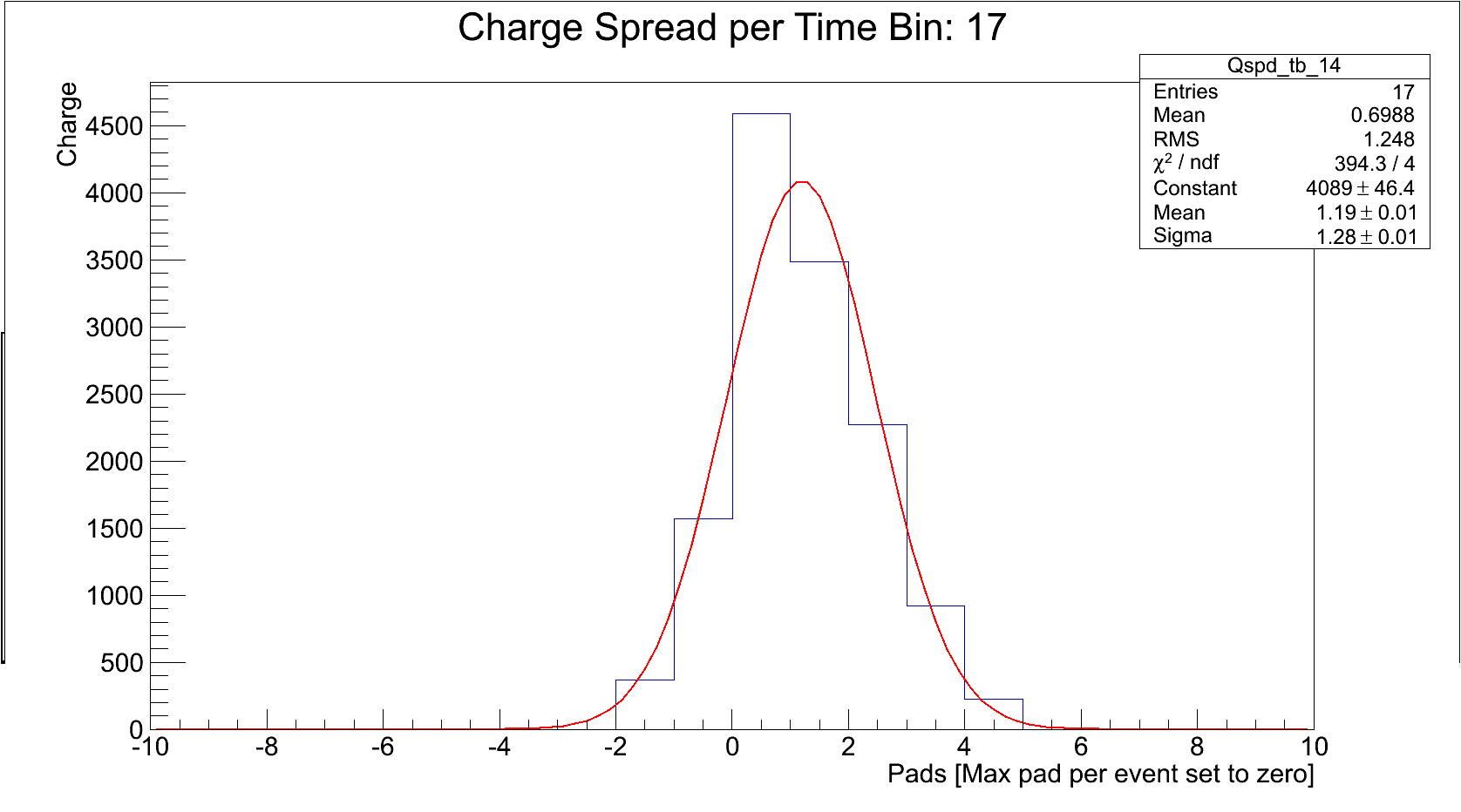 Transfer 2
1.5mm
GEM 3
2mm
Induction
X-Y Strips
Pitch: 400um
Preamp/Shaper
Vector Reco Methods Compared
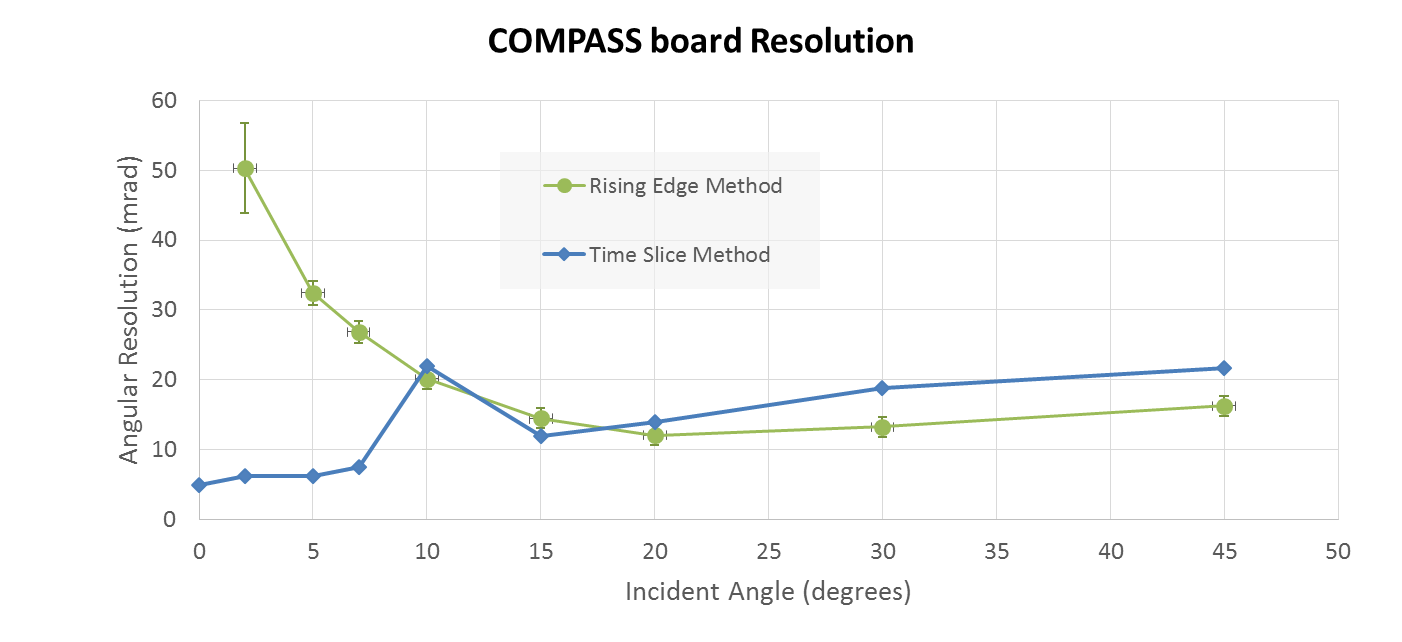 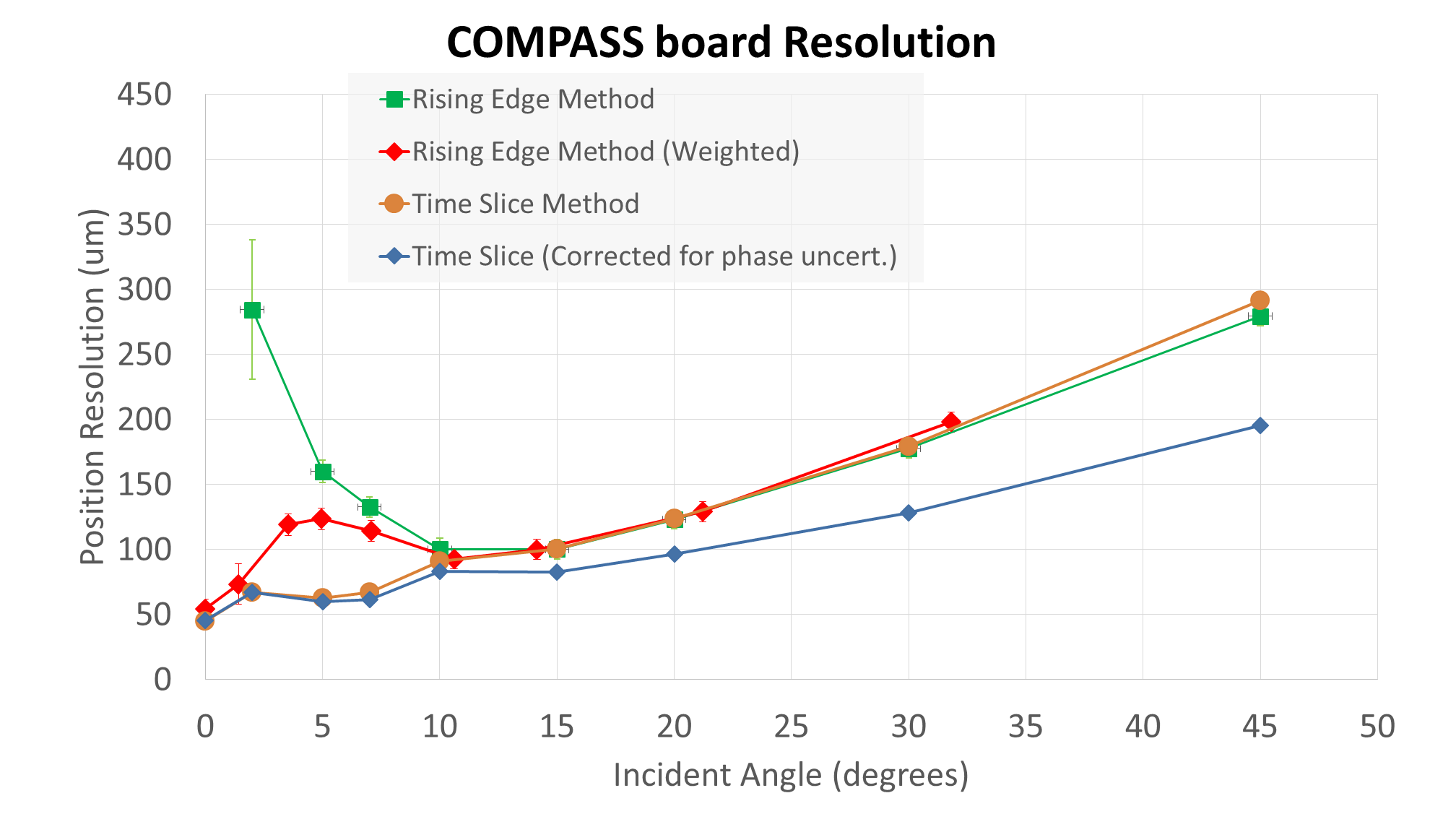 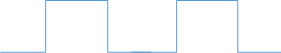 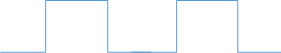 Can unfold phase uncertainty from time slice method, NOT rising edge method
Dt  Dz
q
Ext. Trigger
z
Incurs 25ns/sqrt(12) timing error for charge arrival as given by clock edge
40MHz Cock
APV Latency
Dx
Dx=vd*Dt*tanq
Capture window
Phase 
uncertainty
x
COMPASS Vs. Chevron board
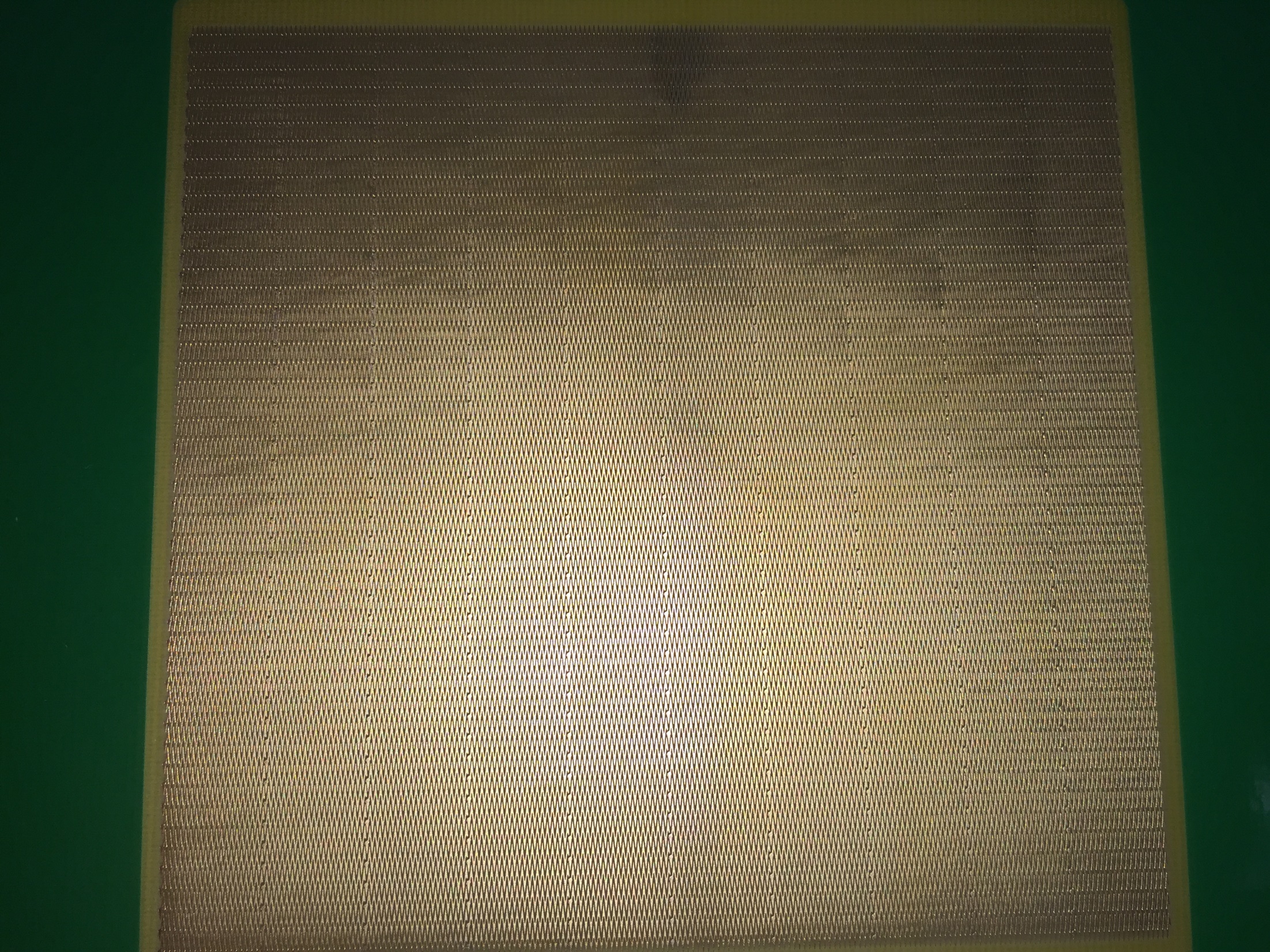 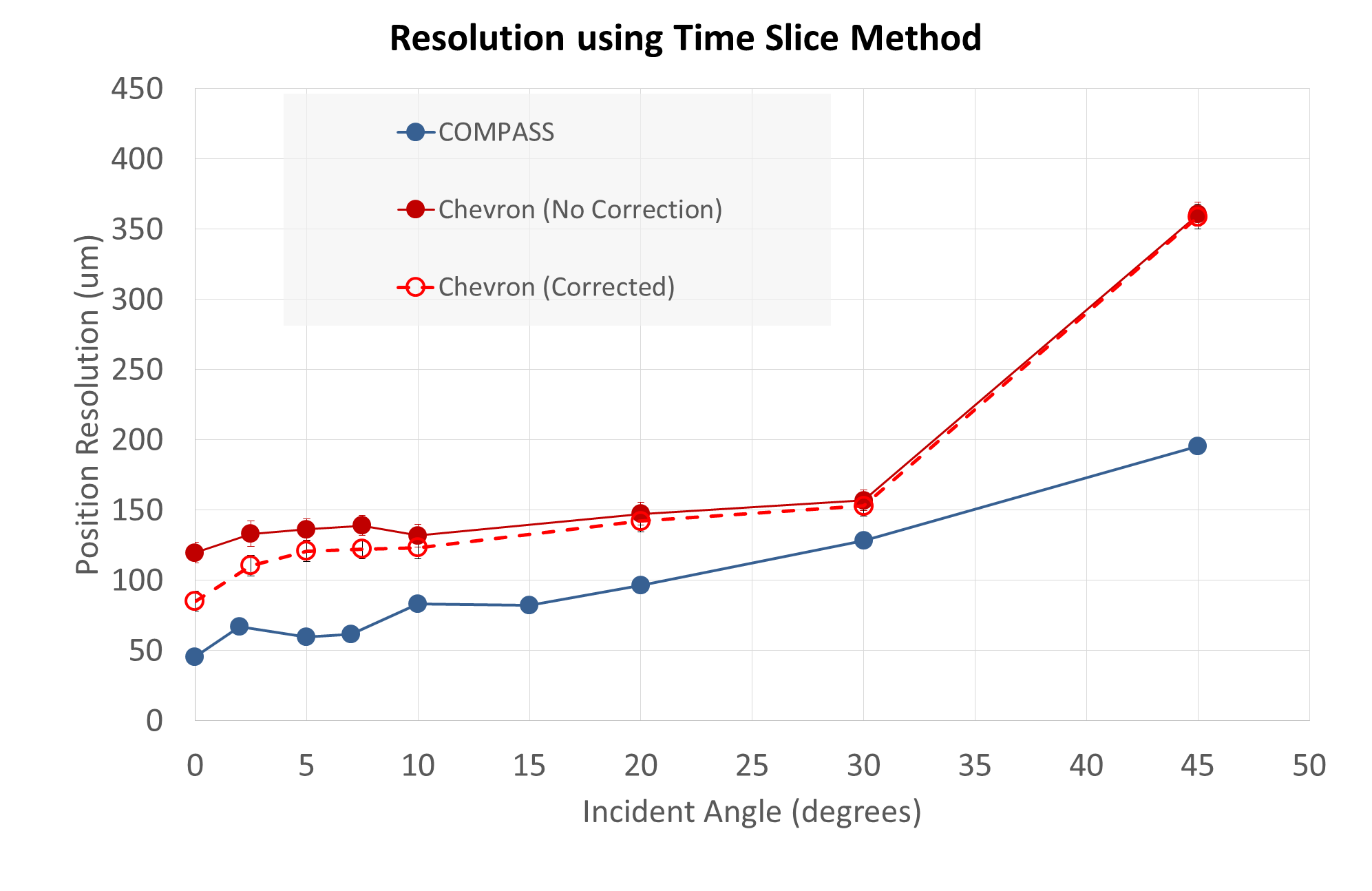 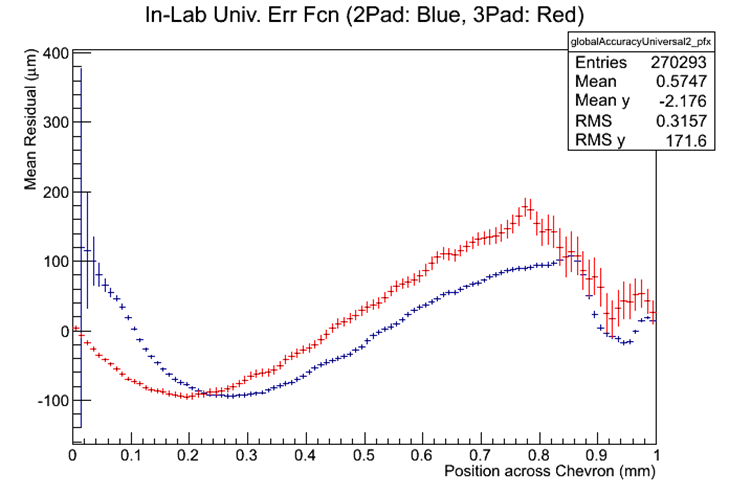 Chevron Pattern --> systematic offset error can be corrected
Time slice method limitations
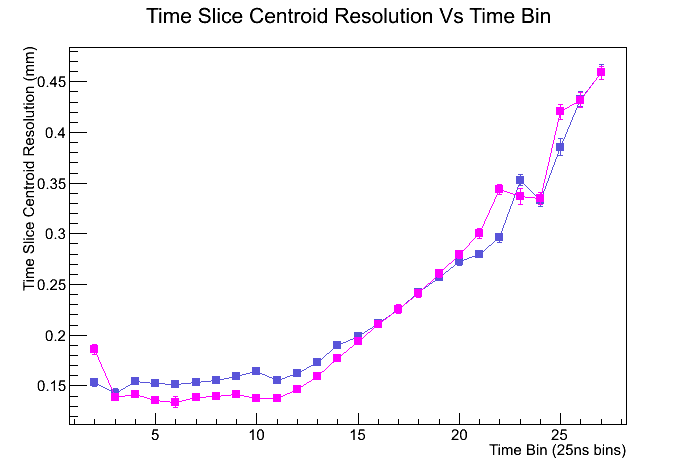 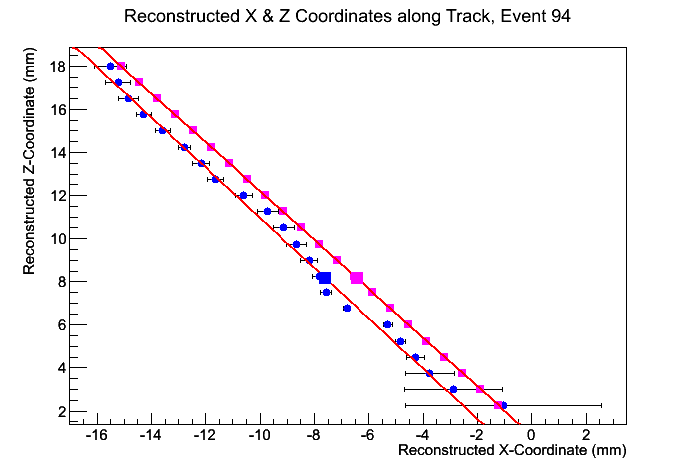 Si Track
GEM Track
Corrected
Uncorrected
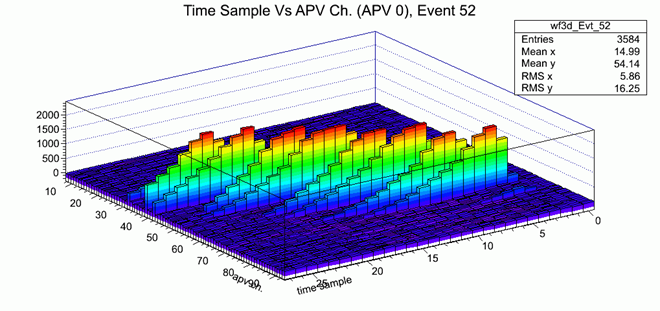 More tail overlap at later time bins deteriorates resolution
Best Centroid Vs Vector Reco
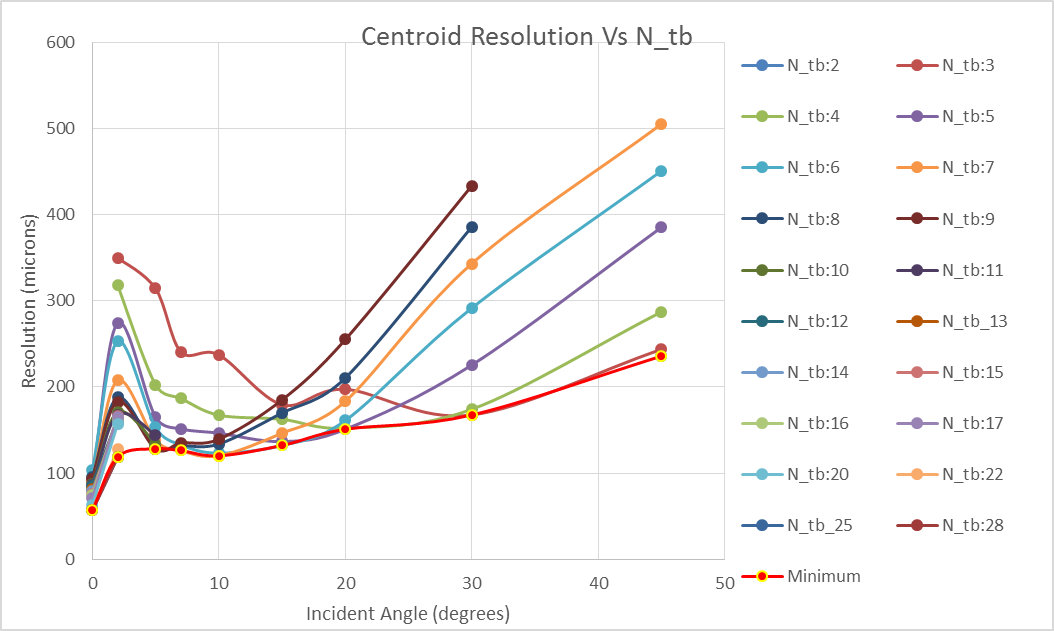 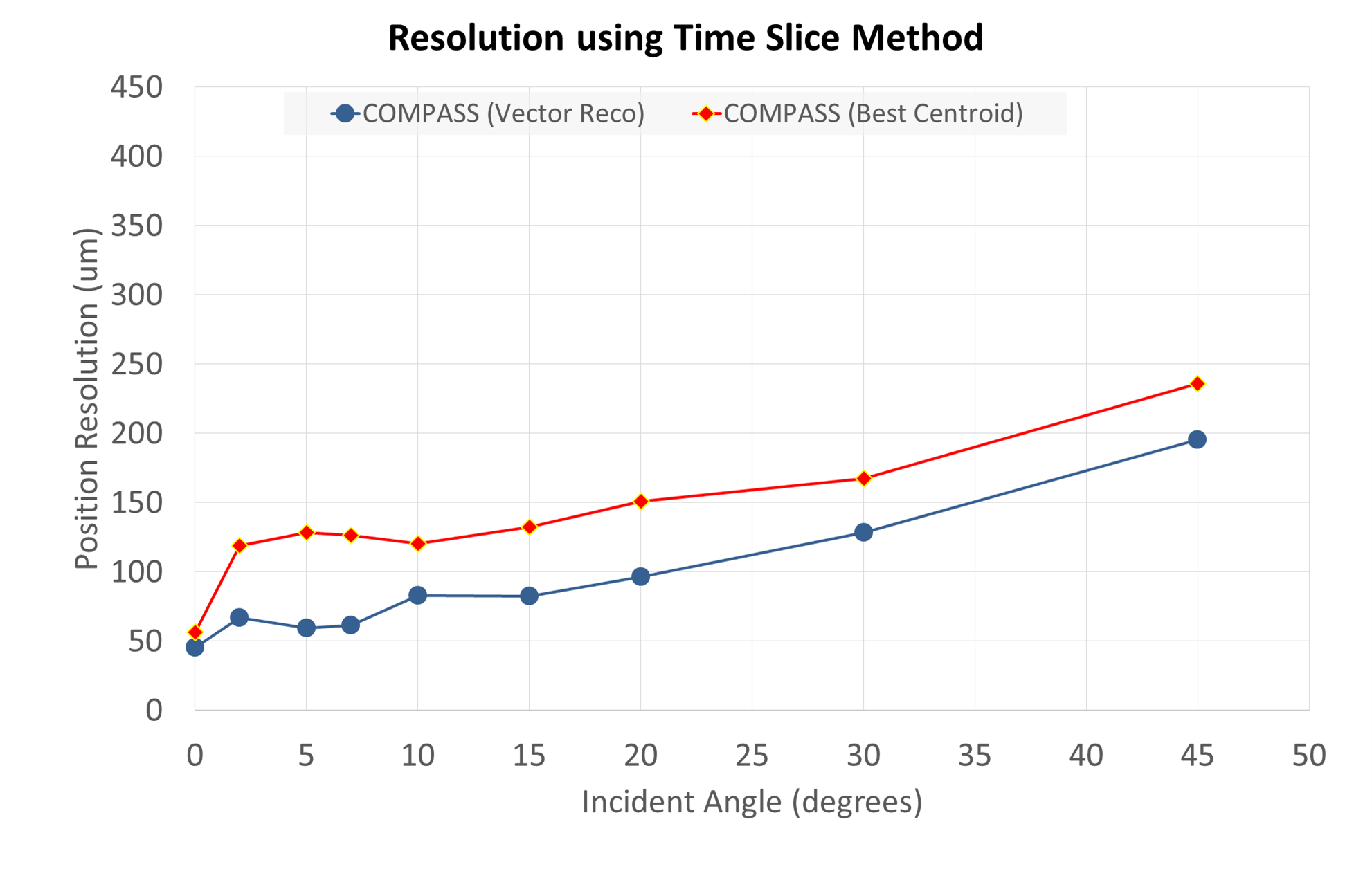 The best possible resolution as determined using the centroid alone cannot compete with vector reco.        
We believe the vector reco resolution is substantially better than what is shown here!
Outlook: Unfolding shaper response
A. Kiselev
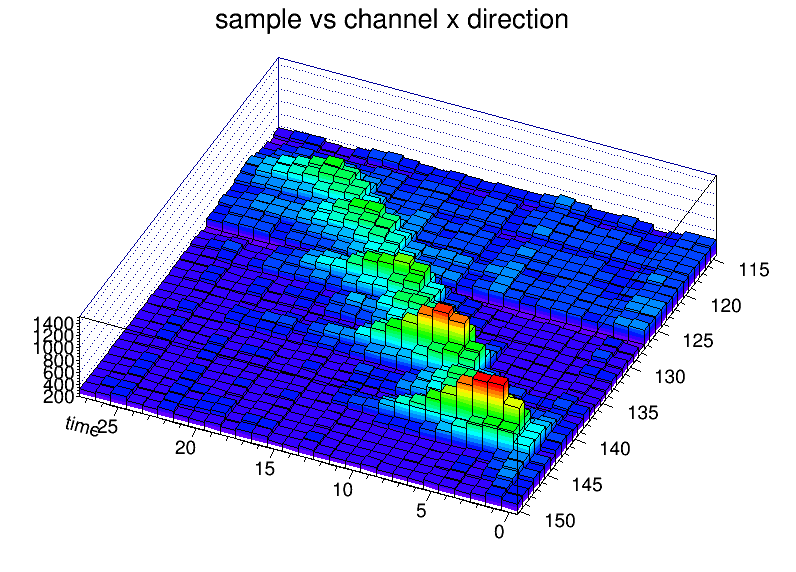 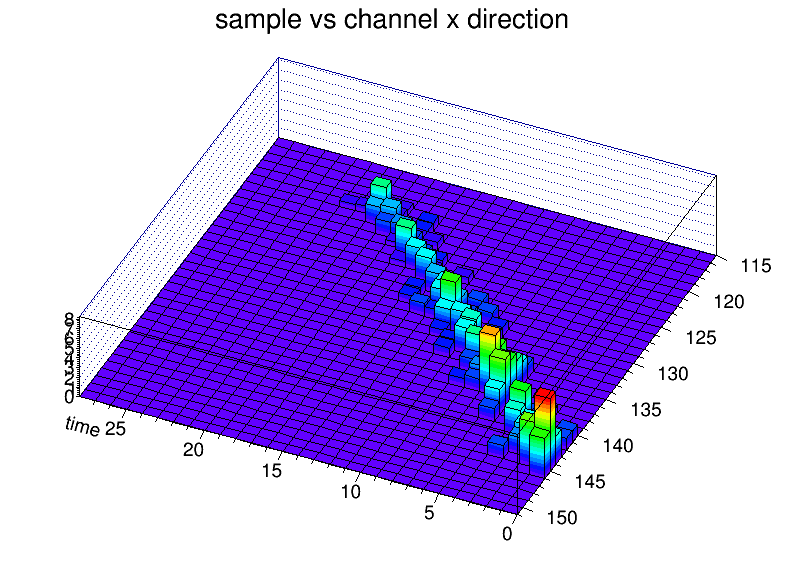 Unfolded
Raw Waveform
Gain access to  actual charge deposit by unfolding the nominal shaper response from the raw data
Unfolded clusters are determined with full covariance matrix
Formal Chi2 analysis shows spatial resolution <70um at 30deg. using COMPASS board.
This detector configuration has huge potential beyond what was shown on previous slides!
Backup
Rotate Coord. Sys. Of Si to align with GEM (GEM fixed)
GEM Coord. System orientation Parameters:
Fixed: Dx, Dy, Df
 Measured:<qx> , <qy >, Dz (?)
Scanned: None
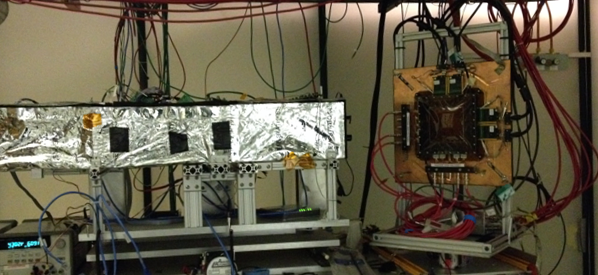 Si  Tel. Coord. System orientation Parameters:
Fixed: Dx, Dy
 Measured: <qx> , <qy >, Dz (?)
Scanned: f, <qx > & <qy > , Dz
Si Telescope
Mini-Drift GEM
Dy
Strong Scan Parameters:
Dz & Df  
 *pulse height cut threshold    	for defining a hit.

Weak Scan Parameters:
<qx> , <qy >   local to measured, and Dx, Dy  local to measured
Dy
Dz
y
y
Dx
Dx
Beam
<qx>
<qx>
z
z
Df
x
x
8
<qy>
<qy>
Mini-Drift GEM Det. + SRS Readout
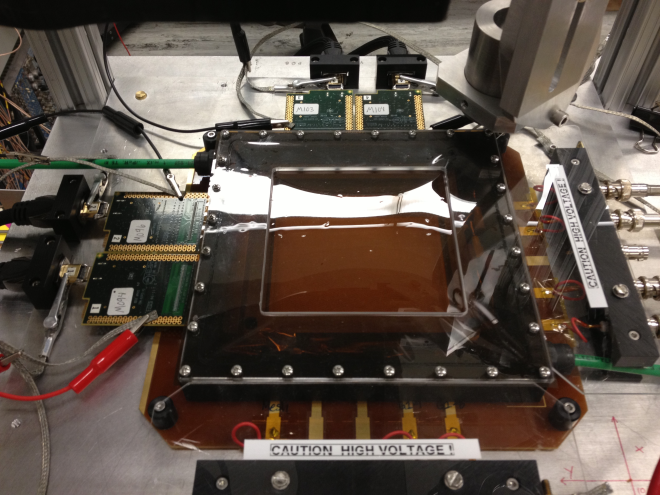 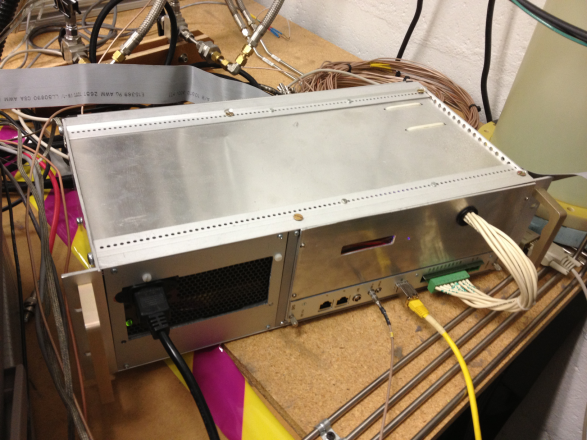 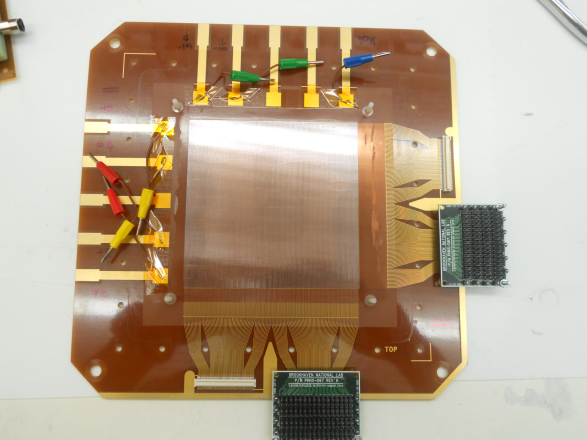 Std. 10x10cm CERN 3-GEM Det.
 ArCO2 (70/30)
 Gain ~ 6500 
~17mm Drift Gap
Drift Time ~600ns
COMPASS style Readout:
256 x 256 X-Y Strips
 ~10cm x 400um pitch
SRS /512 channels APV 25
 28 x 25ns Time Samples
 RCDAQ
Ease of use
High flexibility
Mesh
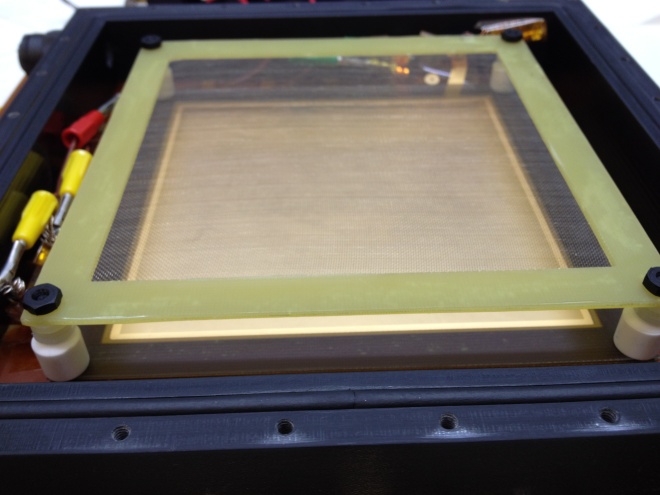 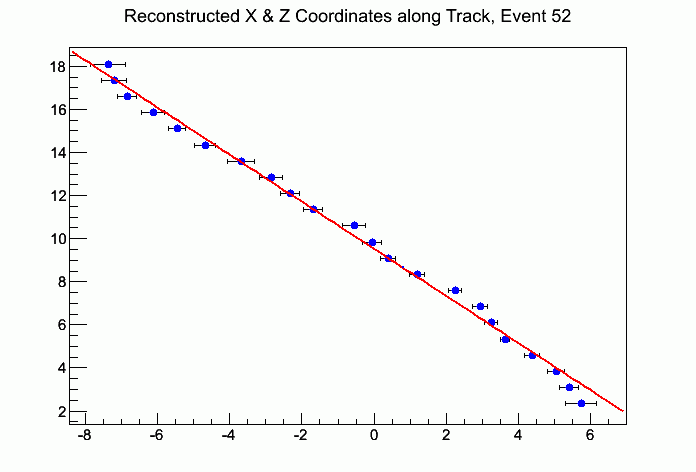 Primary Charge 
Fluctuation
17mm
Drift Gap
GEM 1
Transfer 1
1.5mm
GEM 2
Transfer 2
1.5mm
GEM 3
2mm
Induction
X-Y Strips
Pitch: 400um
M. Purschke, BNL
5/9/2015
9
Preamp/Shaper